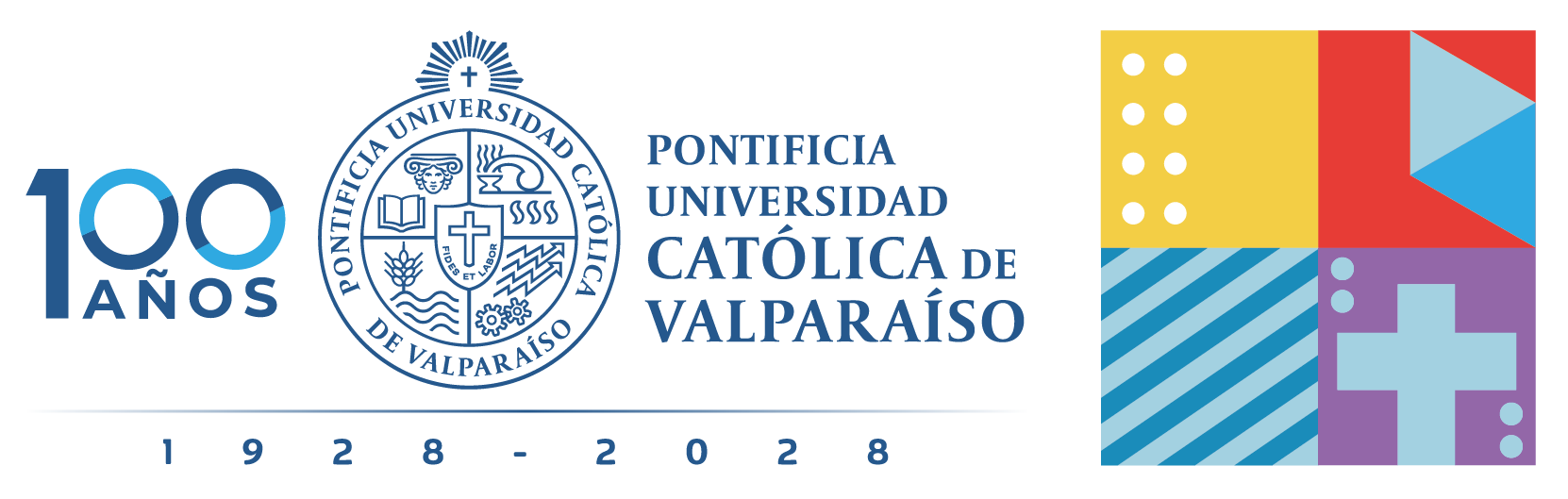 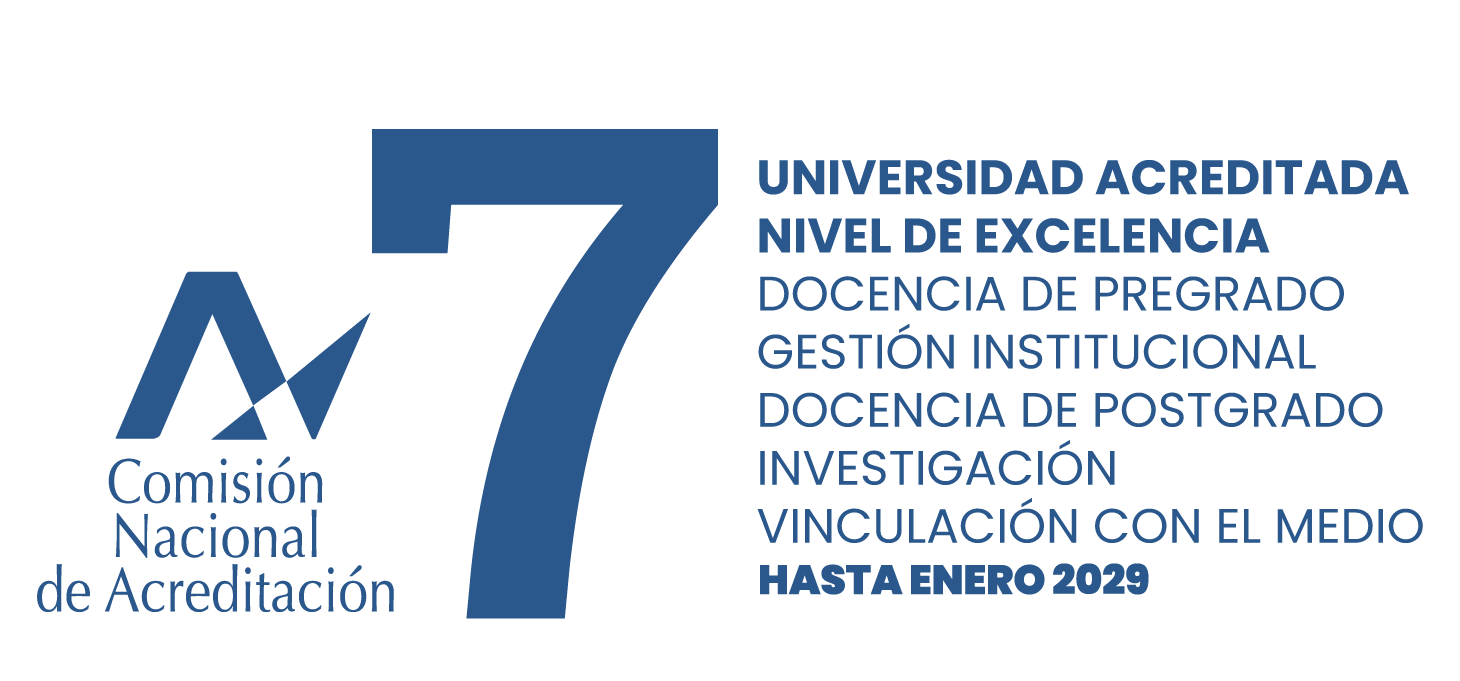 Nombre del proyecto
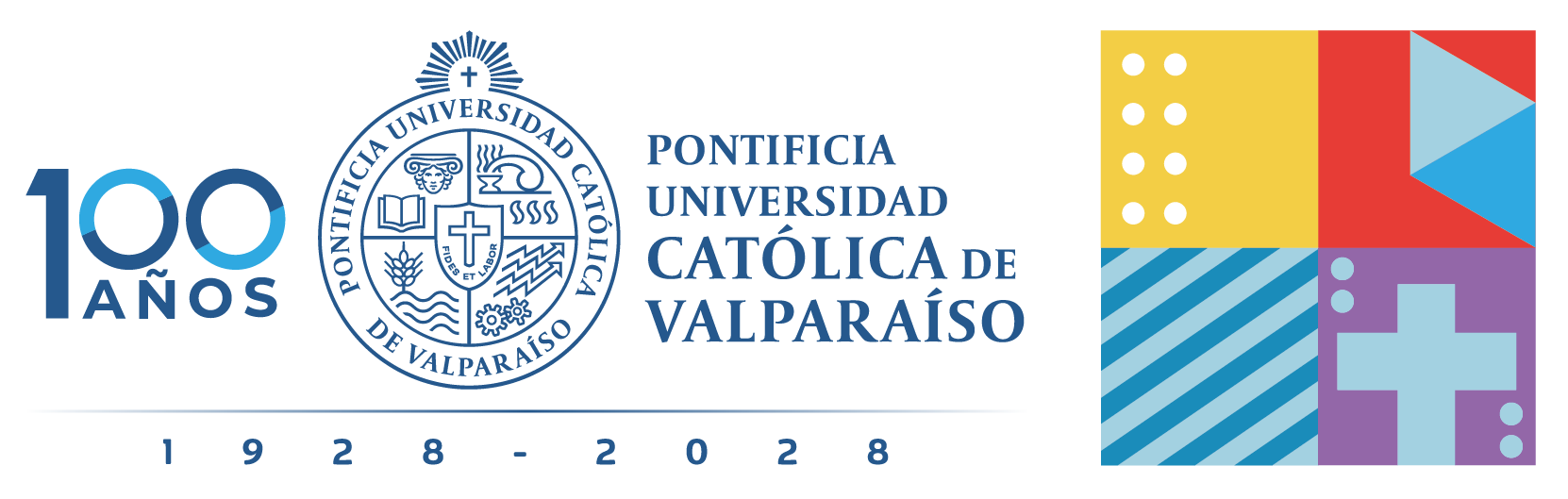 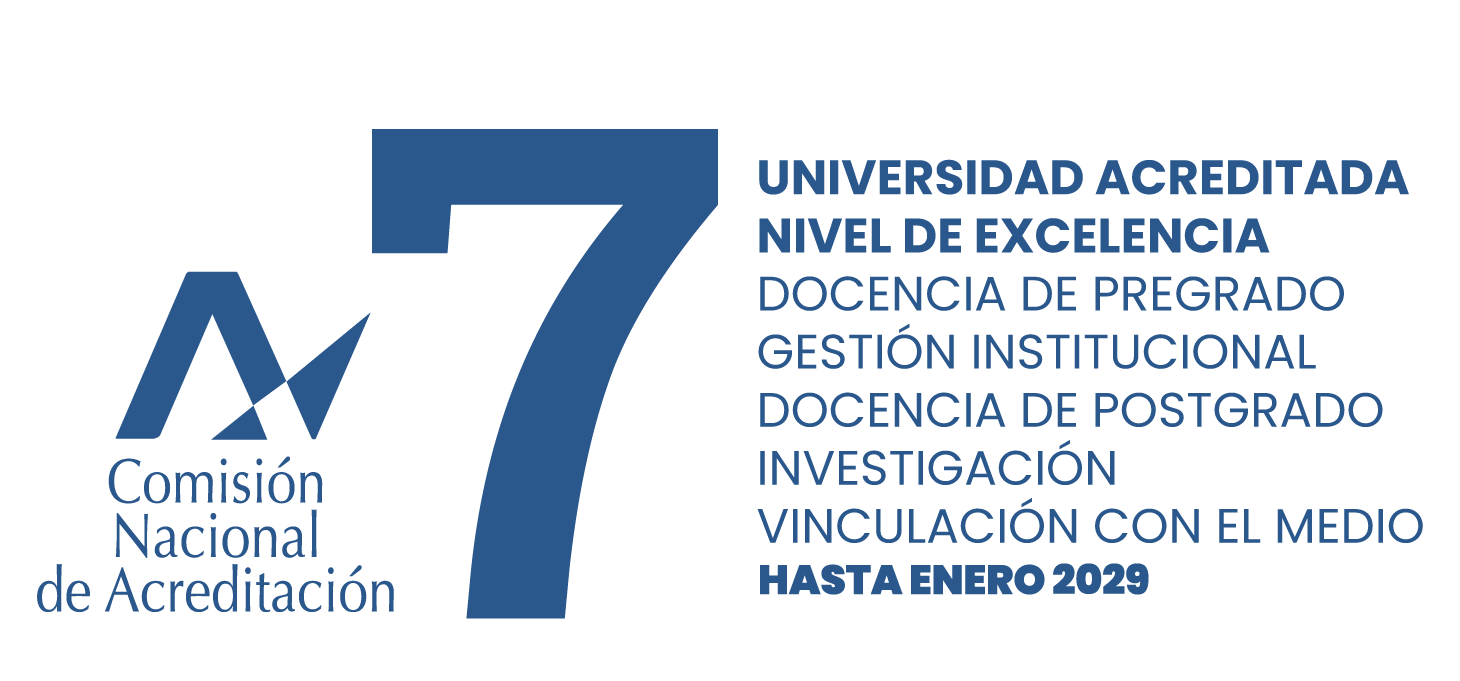 Objetivos
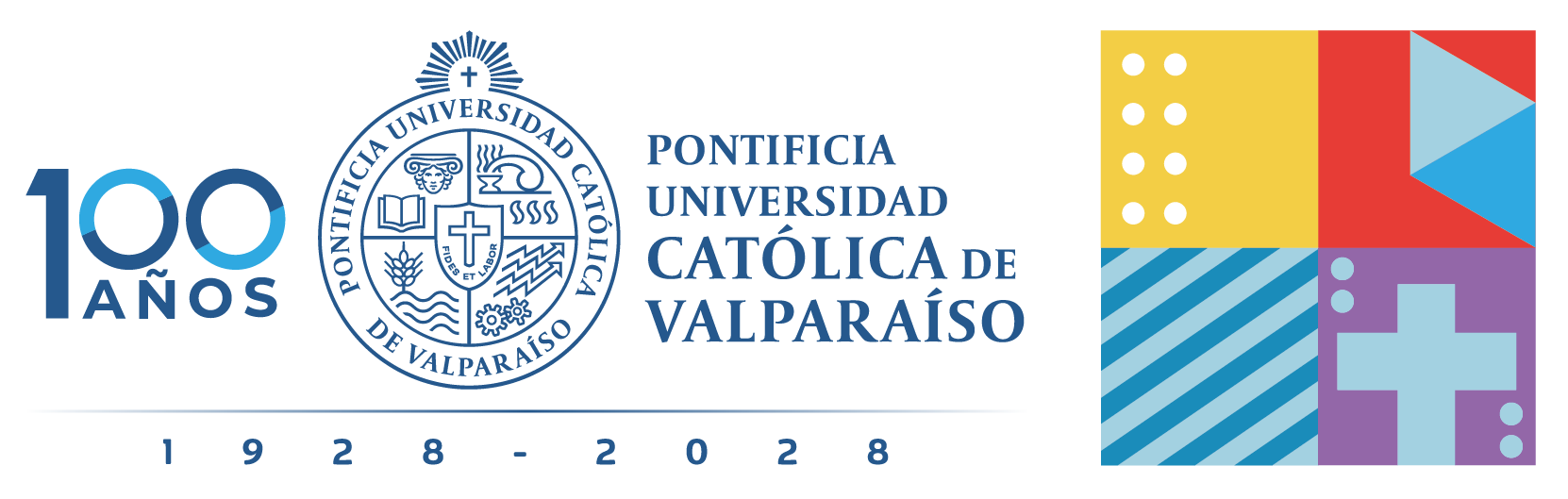 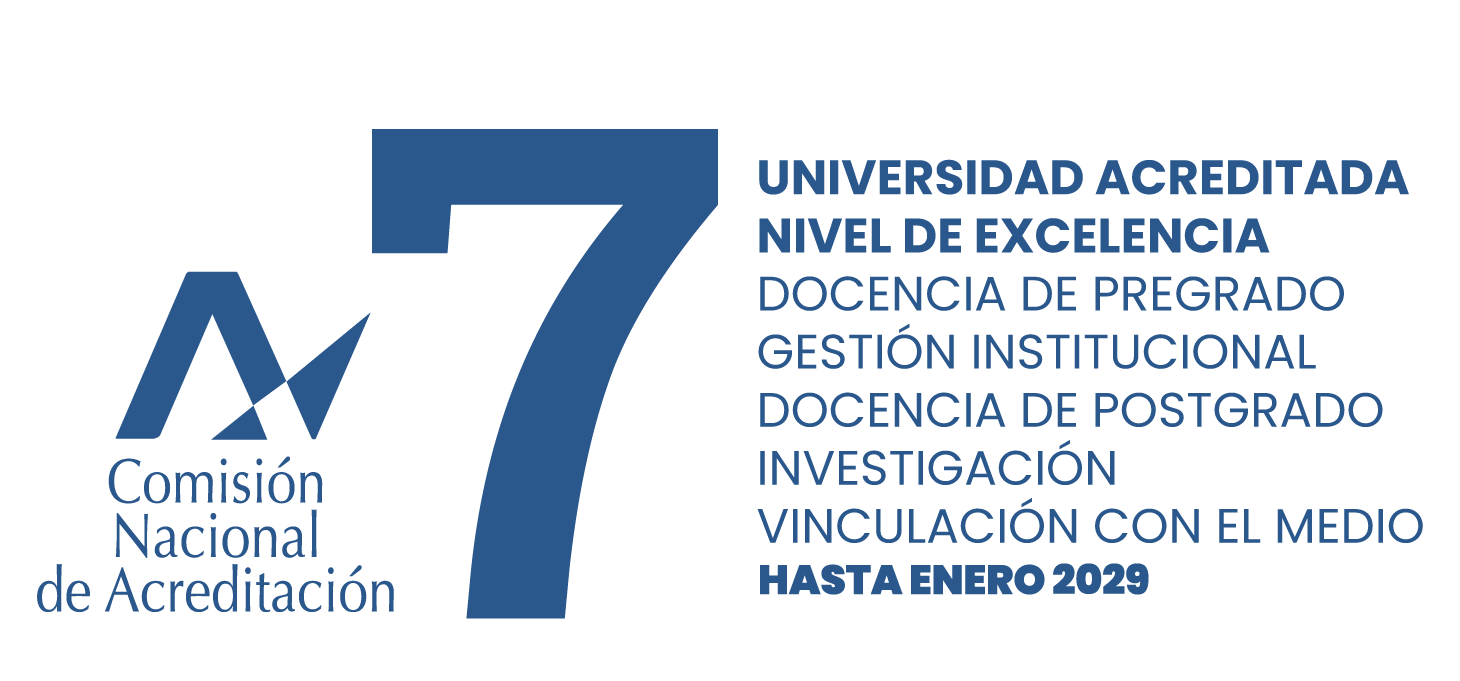 Investigadores (as) y roles
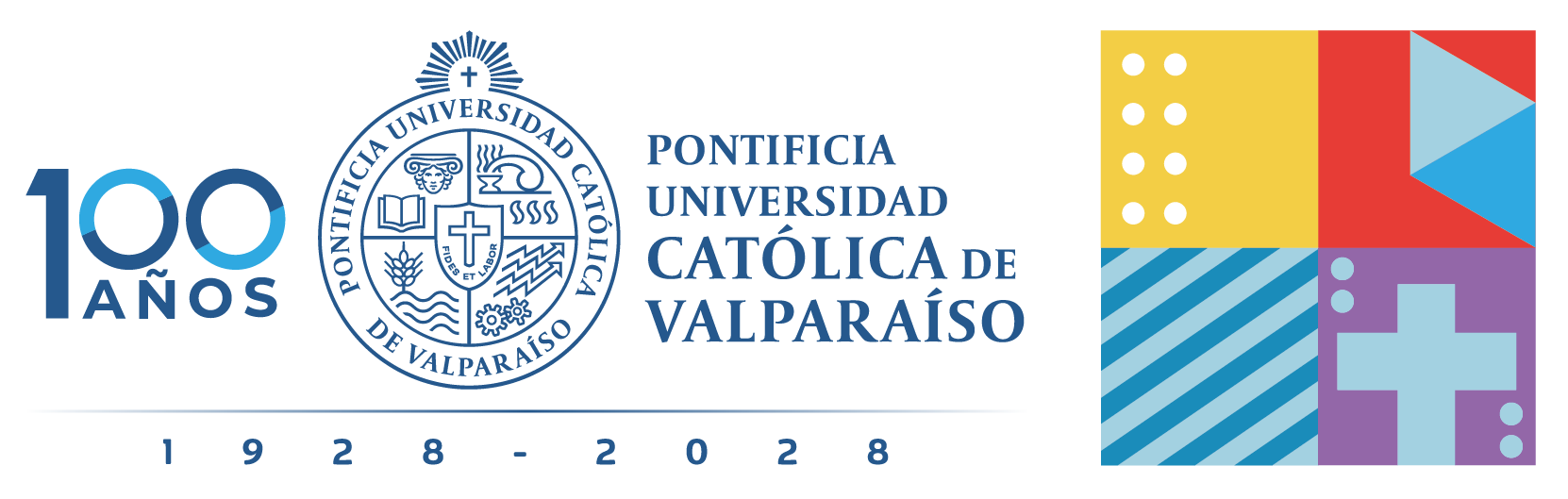 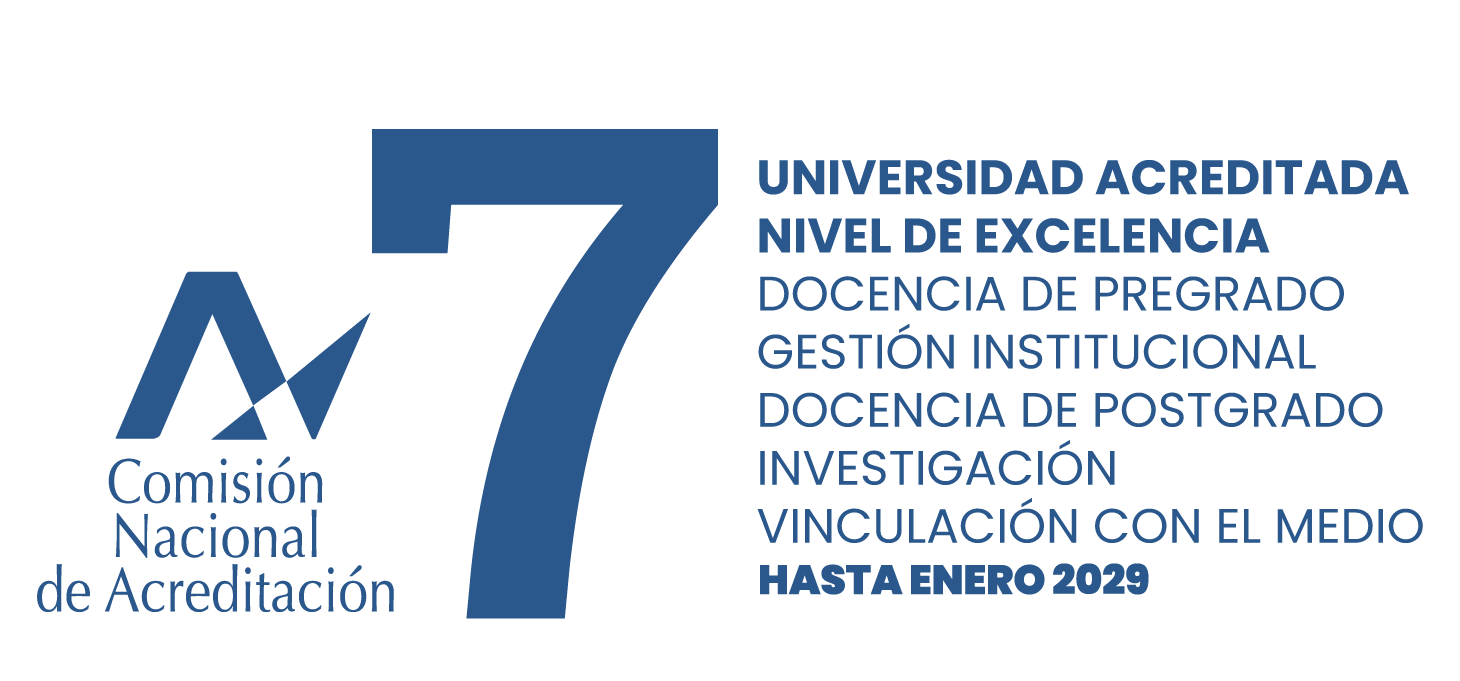 Vínculos entre los investigadores
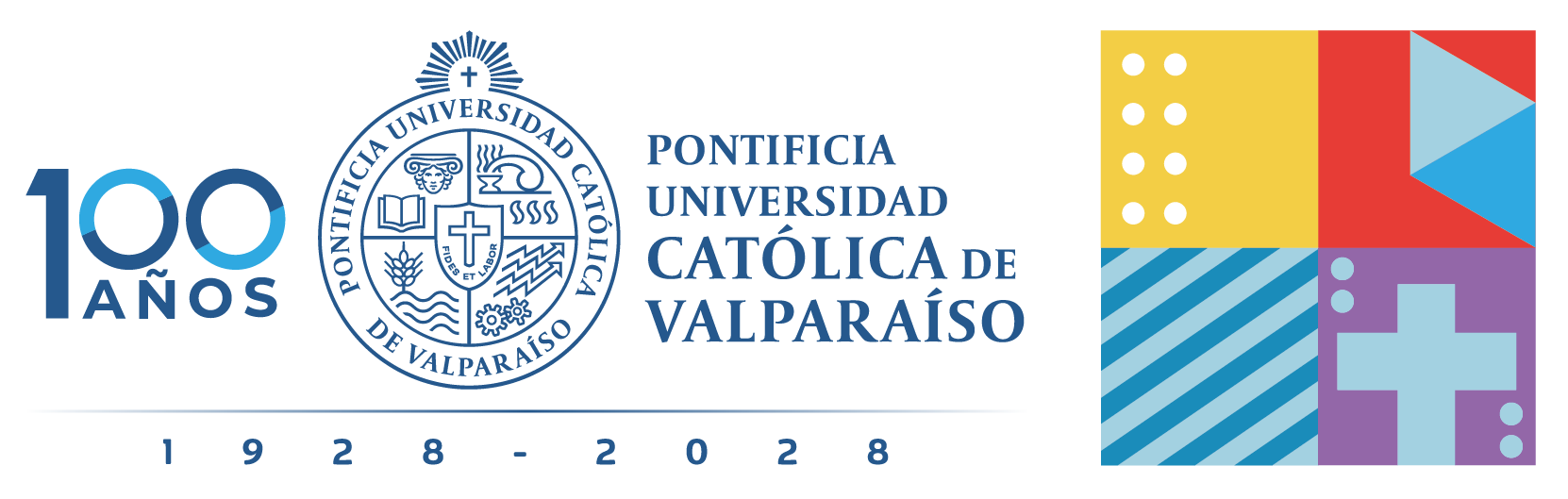 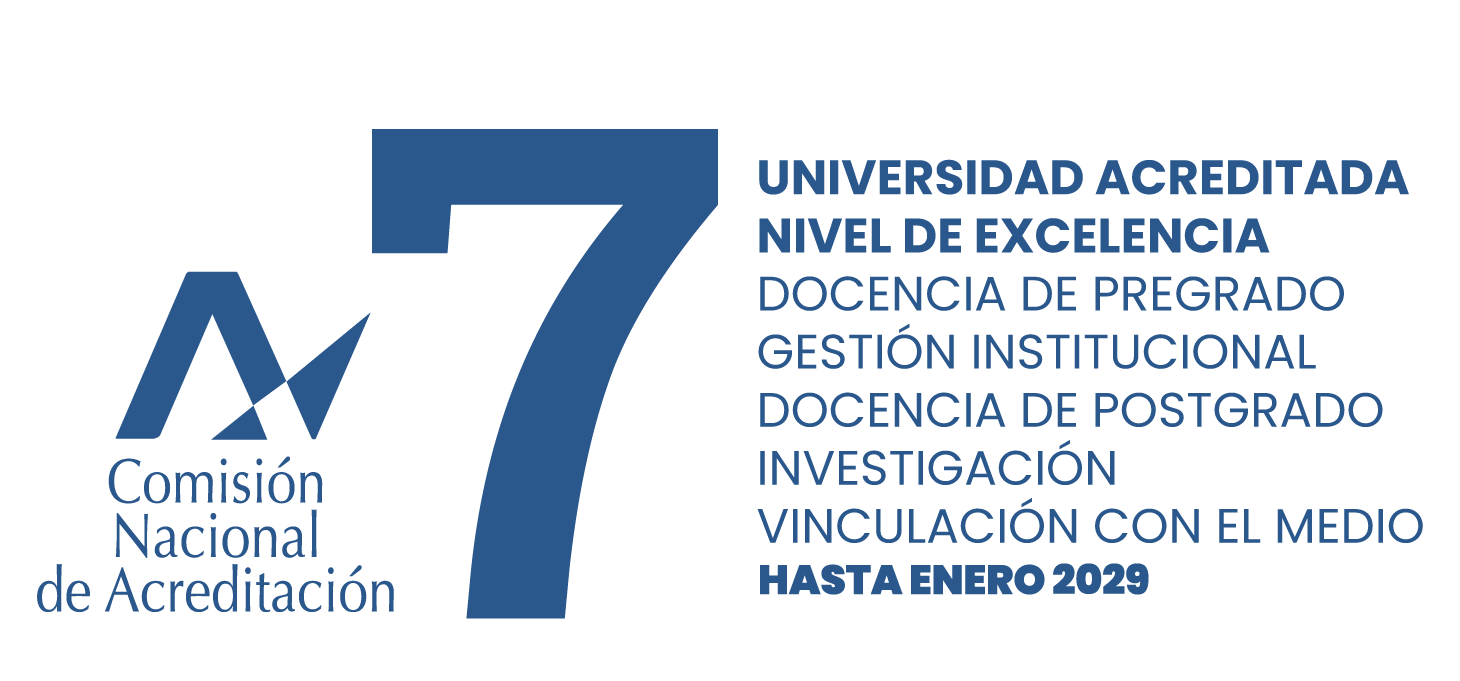 Potencial de los equipos
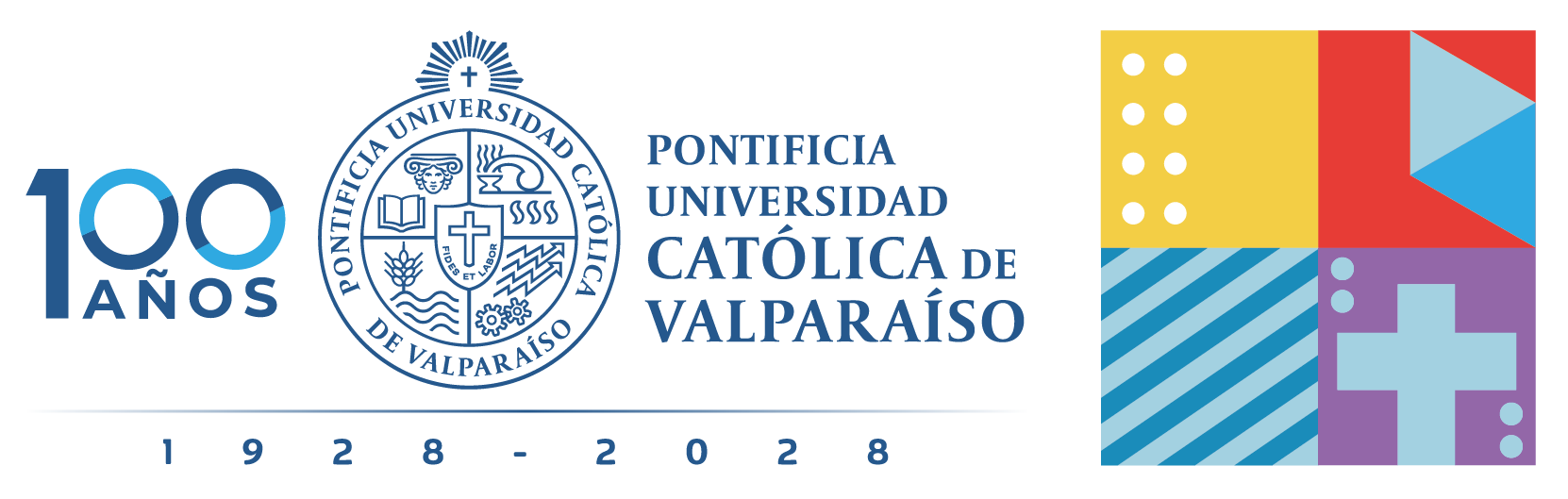 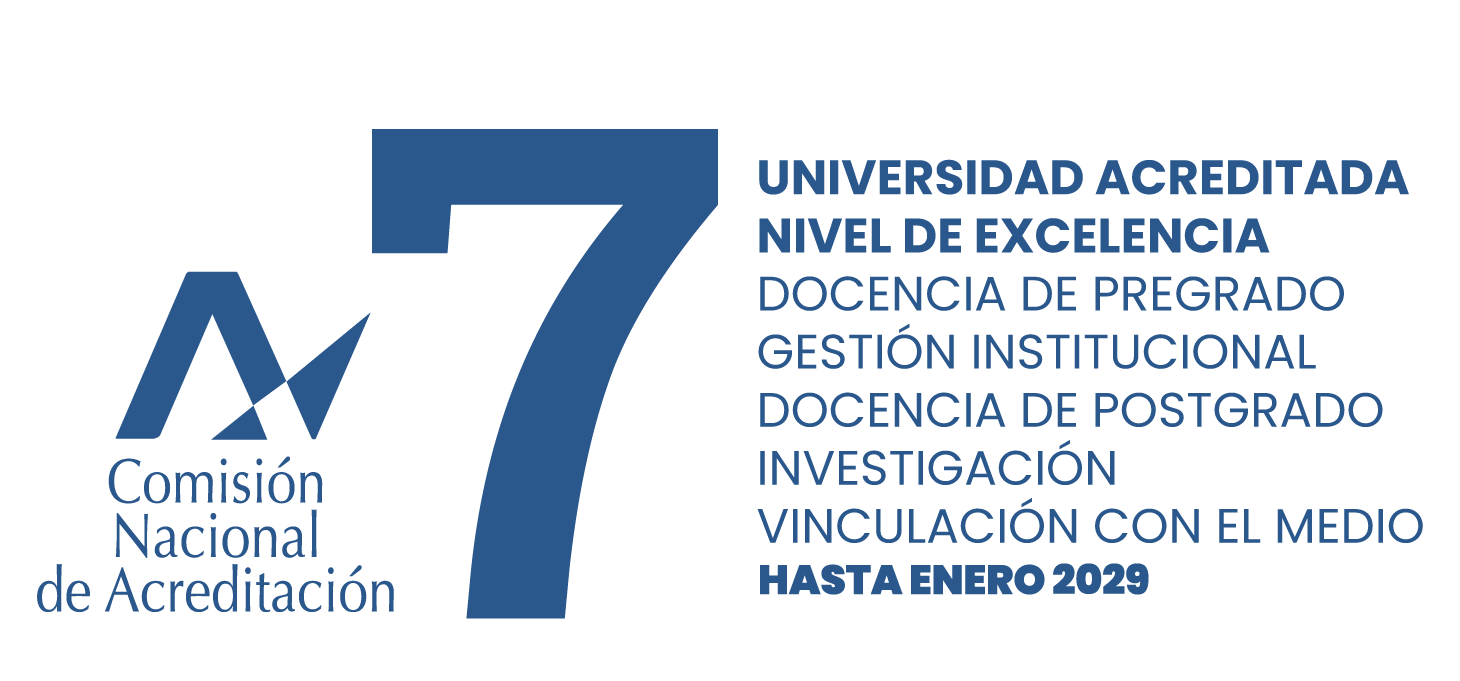 Hitos